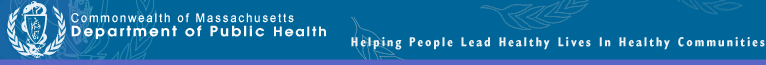 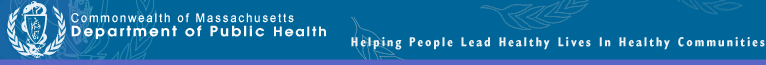 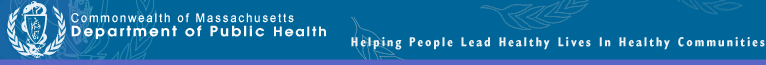 Serious Reportable Events in 2015
Acute Care Hospitals, Non-Acute Care Hospitals
 and Ambulatory Surgical Centers

Katherine T. Fillo, Ph.D, RN-BC
Quality Improvement Manager
Bureau of Health Care Safety and Quality

Lauren B. Nelson, JD
Director of Policy and Quality Improvement
Bureau of Health Care Safety and Quality 

Public Health Council
August 23, 2016
Slide 1
[Speaker Notes: We are providing an overview of the Commonwealth’s adverse event reporting program that exists in three types of healthcare facilities.]
Overview
Purpose
Background
Serious Reportable Event Category Definitions
Outcomes
Quality Improvement Activities
Slide 2
Purpose
This presentation is given for the following purposes:

To provide an update of the Serious Reportable Event program and related quality improvement activities at the Bureau of Health Care Safety and Quality; and 

To share the trends in the types and volume of Serious Reportable Events reported in 2015 and previous years.
Slide 3
[Speaker Notes: (]
Background
Adverse events that occur in the health care setting are a patient safety concern and public health issue.

It is estimated that 10% of Medicare patients nationally experience an adverse event during a rehabilitation hospital stay (OIG, 2016). 

Recent multiple hospital studies showed that as many as 1/3 of patients nationally were harmed during their hospitalization (Landrigan, et. al., 2010).

Section 51H of chapter 111 of the Massachusetts General Laws authorizes the Department to collect adverse medical event data and disseminate the information publicly to encourage quality improvement.
Slide 4
Background
The National Quality Forum (NQF) has operationalized a group of adverse events into measurable, evidence-based outcomes called Serious Reportable Events (SRE).

MA adopted SREs as its adverse event reporting framework in 2008. 

27 other states have state-based adverse event reporting programs and over half use the SRE framework including Connecticut, Minnesota and New Hampshire.
Slide 5
[Speaker Notes: Although collection of adverse events began in the late 1990s in MA, in 2008 MA adopted the National Quality Forum definitions of a subset of adverse events called serious reportable events or SREs in order to strengthen the reliability and validity of the data collected.  
Importantly all of the events in the NQF list are meant to capture systems failures as opposed to individual provider errors.  
There are twenty seven other states that have adverse event reporting systems, most use the NQF definitions or a slight variation of them.]
SREs Defined
Section 51H of Chapter 111 of the General Laws:	“Serious reportable event”, an event that results in a serious adverse patient outcome that is clearly identifiable and measurable, reasonably preventable, and that meets any other criteria established by the department in regulations. 

105 CMR 130.332 and 105 CMR 140.308:
	Serious Reportable Event (SRE) means an event that occurs on premises covered by a hospital's license that results in an adverse patient outcome, is clearly identifiable and measurable, has been identified to be in a class of events that are usually or reasonably preventable, and of a nature such that the risk of occurrence is significantly influenced by the policies and procedures of the hospital. The Department issued a list of SREs based on those events included on the NQF table of reportable events to which 105 CMR 130.332 and 105 CMR 14.308 apply in guidance.
Slide 6
Reporting
Hospitals and ambulatory surgical centers (ASCs) are required to report SREs to the patient/family, third party payer, and the Bureau of Health Care Safety and Quality (BHCSQ) within seven days of the incident.  
An updated report to all three parties is required within 30 days of the incident, including documentation of the root cause analysis findings and determination of preventability as required by 105 CMR 130.332(c) & 105 CMR 140.308(c).
In June 2009, the Department implemented regulations prohibiting health care facilities from charging for services provided as a result of preventable SREs.
Slide 7
SRE Types
Slide 8
^ Definition changed in October 2012
SRE Types
^ Definition changed in October 2012      * New event in October 2012
Slide 9
SRE Types
^ Definition changed in October 2012      * New event in October 2012
Slide 10
SRE Types
Slide 11
^ Definition changed in October 2012
Acute Care Hospital Data
Total Number of SREs in Acute Care Hospitals by Year
*
* Significant increase in the # of SREs reported from 2012 to 2013 due to adoption of new NQF definitions
Slide 12
Acute Care Surgical Data
Key Findings

Increasingly these events occur outside of the operating room in radiology, labor and delivery and inpatient units.

The most frequently reported harm is that patients require an additional surgery or procedure.
Slide 13
Acute Care HospitalProduct/Device Data
Key Findings

In the contaminated drugs, device or biologics event, two incidents that affected a significant number of patients represent most of the category.

 The hospitals engaged in corrective action plans to address the root causes of these incidents.
Slide 14
Acute Care HospitalEnvironmental Data
Key Findings
The burns event represents second degree or more severe burns. 

They result from hot beverage spills, cautery devices, chemotherapy spills and instant hot packs.
Slide 15
* Significant increase in the # of SREs reported from 2012 to 2013 due to adoption of new NQF definitions
Acute Care HospitalPatient Protection Data
Key Findings

There were 4 completed suicides and 27 self-harm or attempted suicide events.

Inpatient psychiatric units followed by emergency departments are the locations with the highest incidence of suicide and self-harm events.
Slide 16
* Significant increase in the # of SREs reported from 2012 to 2013 due to adoption of new NQF definitions
Acute Care HospitalPotential Criminal Event Data
Key Findings

Over half of the physical assaults or abuse events that resulted in serious injury were patient on staff member encounters. 
 
Since the beginning of SRE reporting there has never been any provider impersonation or patient abduction reported. 

Inpatient psychiatric units are the most frequently reported location within the hospital for these events.
* Significant increase in the # of SREs reported from 2012 to 2013 due to adoption of new NQF definitions
Slide 17
Acute Care HospitalCare Management Data
Key Findings
Falls and pressure ulcers are the two most common events.
 Fractures are the most common serious injury.
Slide 18
* Significant increase in the # of SREs reported from 2012 to 2013 due to adoption of new NQF definitions
Non-Acute Care Hospital Data
Total Number of SREs in Non-Acute Care Hospitals by Year
*
* Significant increase in the # of SREs reported from 2012 to 2013 due to adoption of new NQF definitions
Slide 19
Non-Acute Care HospitalCategory Data
Reported SREs 2011-2015 (Non-acute care hospitals)
Key Findings

Three types: public health, rehabilitation or psychiatric.

Like acute care hospitals, falls and pressure ulcers continue to be the most common events.
Slide 20
* Significant increase in the # of SREs reported from 2012 to 2013 due to adoption of new NQF definitions
Ambulatory Surgical Centers 2014-2015 SRE Totals
Key Findings

There are 59 ASCs in Massachusetts.

2014 was the first year ASC SRE data was publicly reported.

Outreach and education regarding reporting and trends in order to encourage submissions is ongoing.
Slide 21
Quality Improvement Activities
Partnering with Betsy Lehman Center to address the following:
Wrong site, wrong patient and wrong procedure cataract surgeries; and
Maintain an Interagency Service Agreement to allow for more seamless data sharing, as intended by the 2012 cost containment act.

Collaborated with the Department of Mental Health and DPH’s Suicide Prevention Program to develop and disseminate best practices for reducing suicide and self-harm in the inpatient setting;

Actively participating in MA Coalition for the Prevention of Medical Errors; and

Working with individual facilities after a SRE occurs to develop corrective action plans and prevent an event of a similar type from happening in the future; and 
Utilize DPH list serves for widespread education and to share appropriate guidance.
Slide 22
Contact Information
Thank you for the opportunity to present this information today.

Please direct any questions to:
Katherine T. Fillo Ph.D, RN-BC
Quality Improvement Manager
Bureau of Health Care Safety and Quality
katherine.fillo@state.ma.us
Slide 23